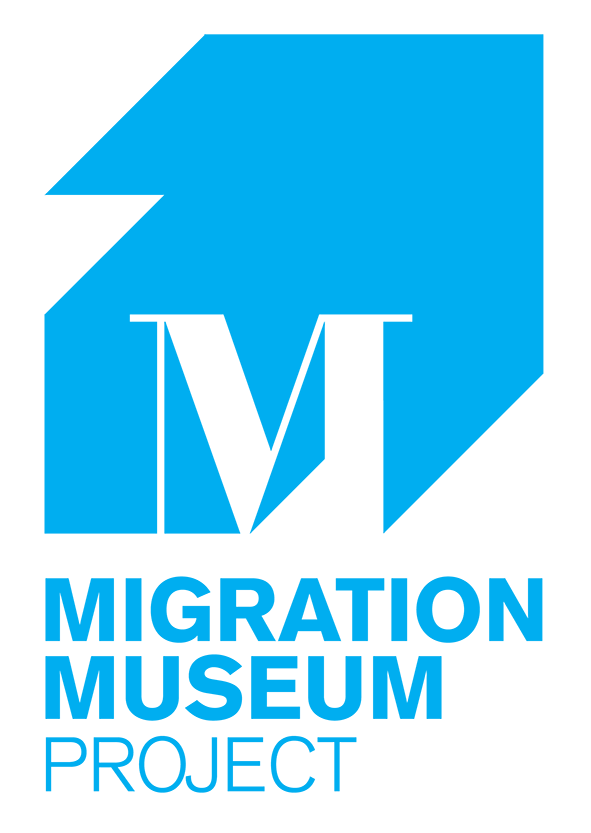 [Speaker Notes: A Migration Museum Project scheme of work]
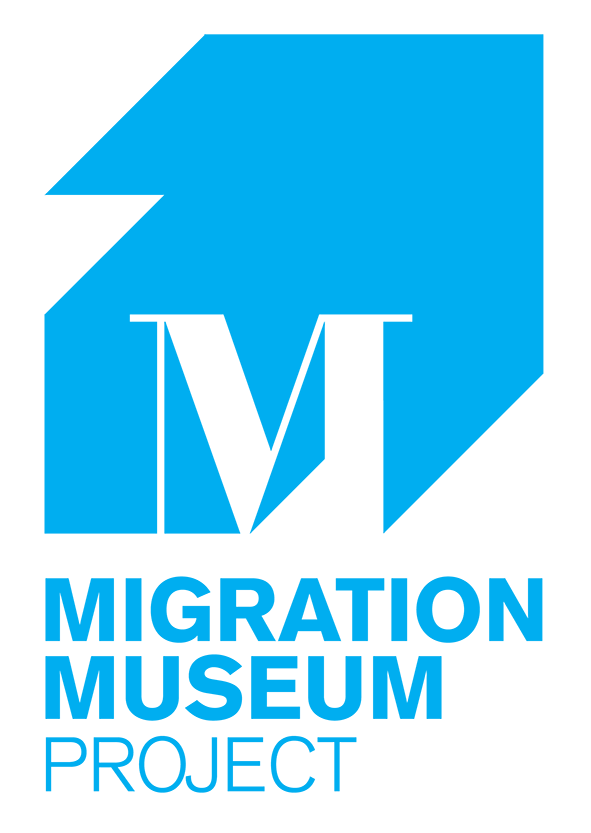 Unpacked to stay
When did Britain become a home?
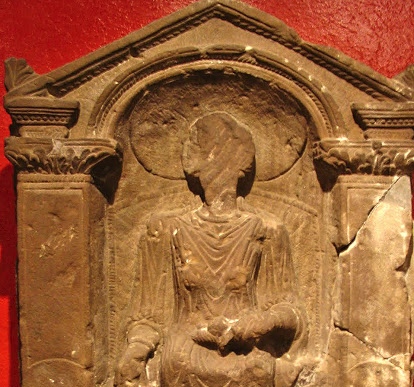 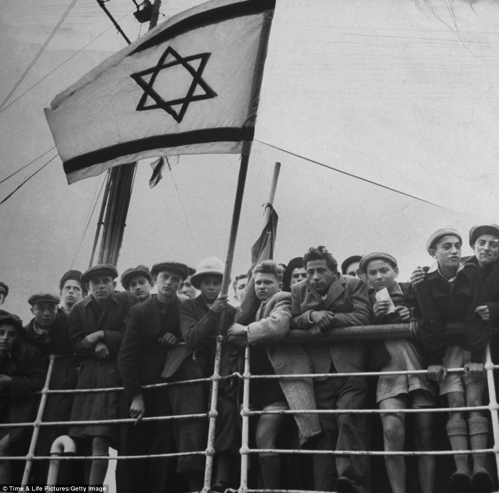 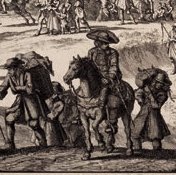 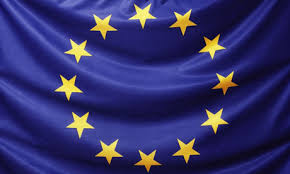 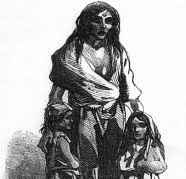 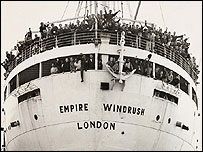 Six immigration stories
[Speaker Notes: This lays out the lessons for the unit. Each circle contains an image to illustrate the theme for that lesson. 
Lesson 1= introduction
Lesson 2 (circle 1) = Roman Britain
Lesson 3 = The Huguenots
Lesson 4 = Jewish immigration
Lesson 5 = The Irish diaspora
Lesson 6 = Commonwealth immigration
Lesson 7 = Current migration debates]
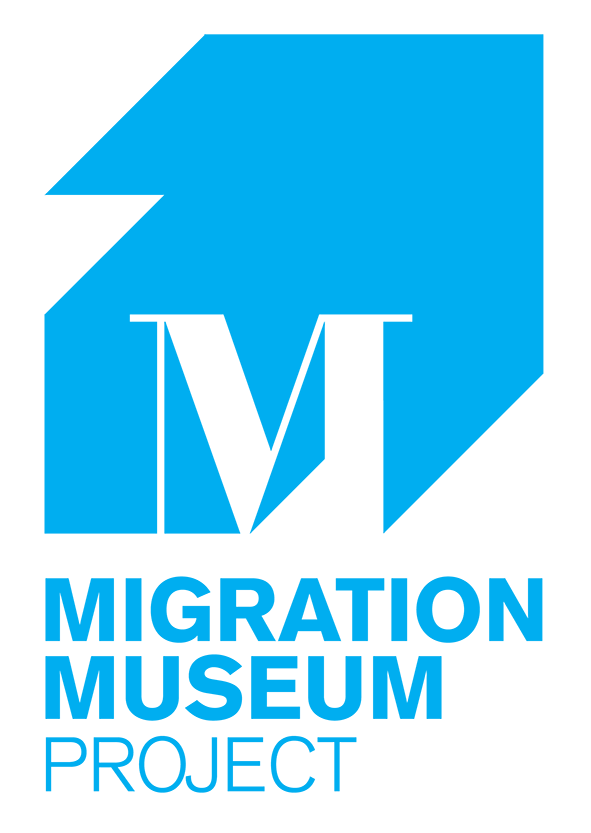 Unpacked to stay
When did Britain become a home?
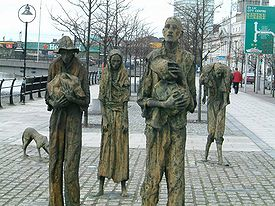 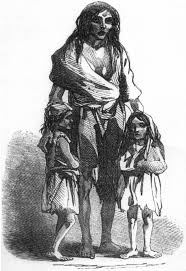 Enquiry question: Famine or fortune? Looking at the reasons for the Irish diaspora
Illustrated London
[Speaker Notes: This is the enquiry question for the lesson. Differentiated aims on next slide.]
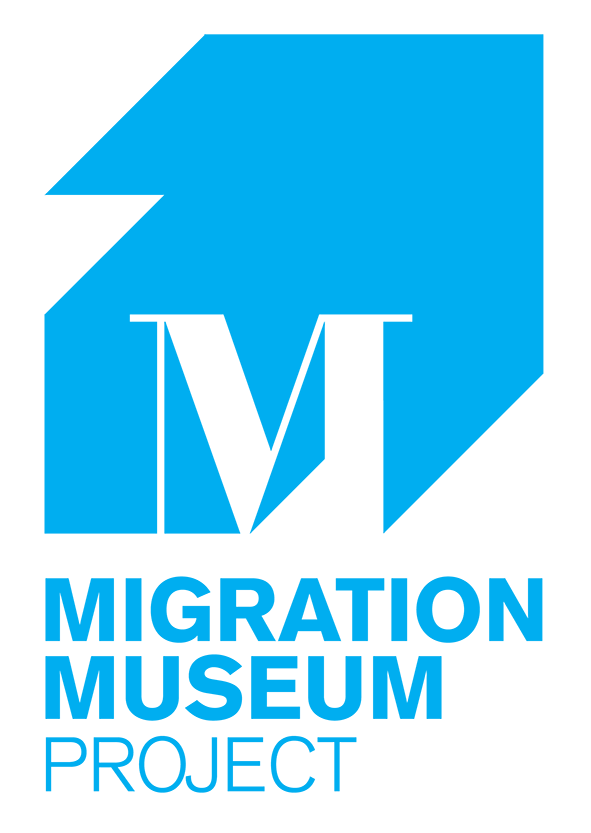 Aim: To understand some reasons for the growth of the Irish diaspora
I will be able to analyse some causes and consequences of Irish migration
I will be able to demonstrate understanding of one reason for Irish emigration
I will understand that many people have left Ireland over the centuries
[Speaker Notes: We have chosen to lay out the Lesson Objective in this differentiated way each lesson. Feel free to edit to fit with your school system.]
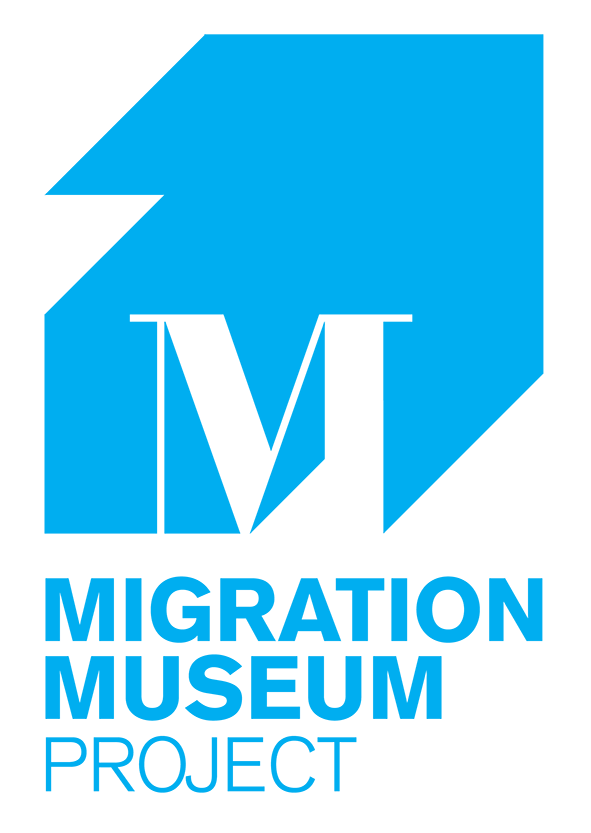 Key words
Migration: people moving from one place to another

Multicultural: A society containing several different cultural or ethnic groups

Emigration: The act of leaving one country to go and live in a different country

Diaspora: A scattered population with a common origin in a smaller geographic area. Diaspora can also refer to the movement of the population from its original homeland
[Speaker Notes: Gradually the keywords for this unit will increase in number. You might choose to put all keywords and definitions on the wall during the unit.]
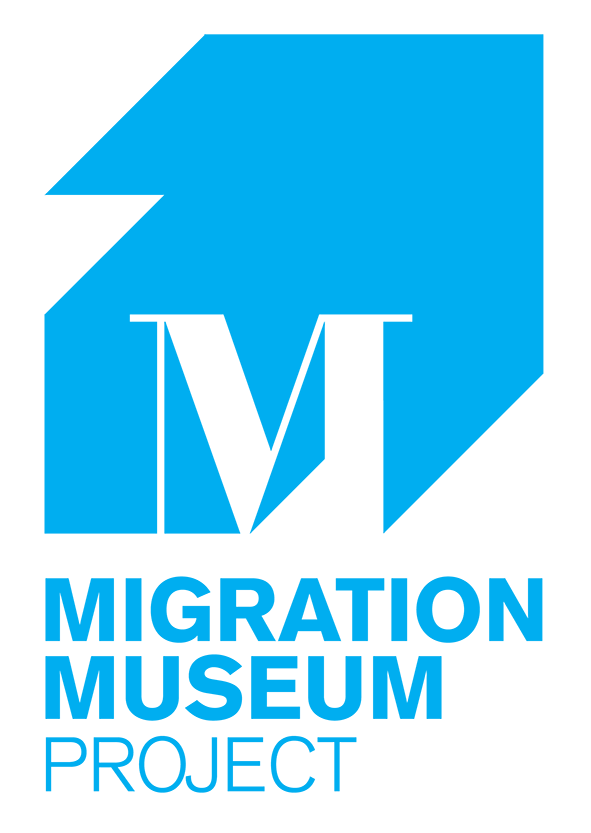 Task 1: Do now 1 – what connects these three pictures?
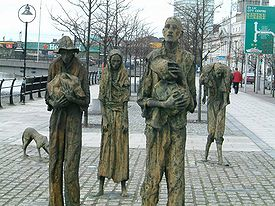 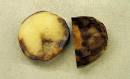 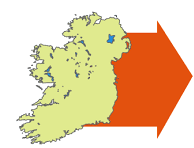 [Speaker Notes: Answer: Potato Famine in Ireland leading to mass emigration in the 1850s]
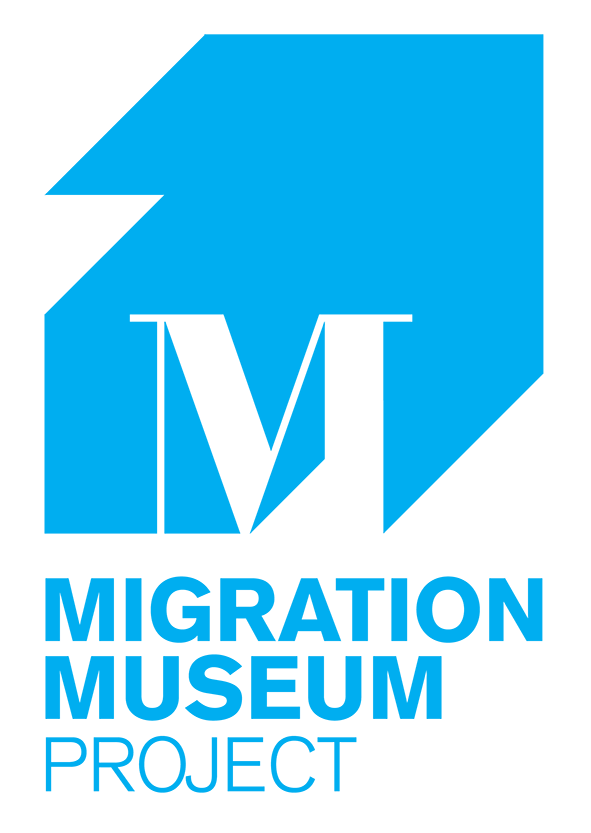 Do now 2 – listen to an Irish folk song
The link is here

What do you hear?

What does the Irish man think of life in England?

Are there any words you don’t understand?
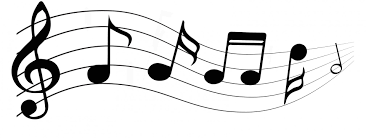 [Speaker Notes: ‘Mountains O’Mourne’ sung by Don McLean: https://www.youtube.com/watch?v=iEZIKSm78k8
4 verses – lyrics on next slide]
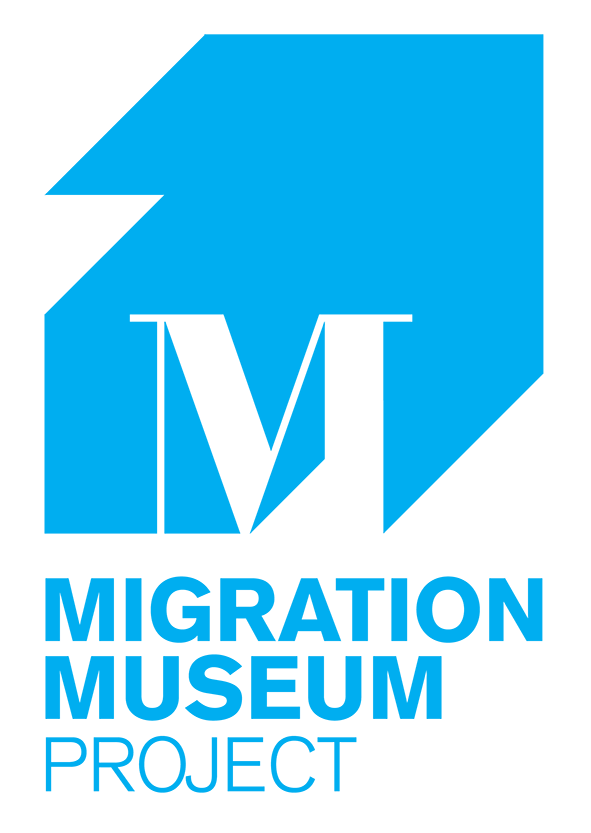 ‘Mountains O’Mourne’ lyrics
There’s beautiful girls here, oh, never you mind
Beautiful shapes Nature never designed
Lovely complexions of roses and cream
But let me remark with regard to the same
That if at those roses you venture to sip
The colours might all come away on your lip
So I'll wait for the wild rose that's waitin’ for me
In the place where the dark Mourne sweeps down to the sea

You remember young Diddy McClaren, of course,
But he’s over here with the rest of the force
I saw him one day as he stood on the strand
Stopped all the traffic with a wave of his hand
As we were talking of days that are gone
The whole town of London stood there to look on
But for all his great powers, he’s wishful like me
To be back where the dark Mourne sweeps down to the sea
Oh, Mary, this London’s a wonderful sight
With people here working by day and by night
They don’t sow potatoes nor barley nor wheat
But there’s gangs of them diggin’ for gold in the street
At least when I asked them, that’s what I was told
So I just took a hand at this diggin’ for gold
But for all that I’ve found there, I might as well be
In the place where the dark Mourne sweeps down to the sea

I believe that when writin’ a wish you expressed
As to how the fine ladies of London were dressed
But if you’ll believe me, when asked to a ball
They don’t wear no tops to their dresses at all
Oh, I’ve seen them myself and you could not in truth
Tell if they were bound for a ball or a bath
Don’t be startin’ them fashions now, Mary McRee,
In the place where the dark Mourne sweeps down to the sea
[Speaker Notes: It reads downwards: v1 top left, v2 bottom left, v3 top right, v4 bottom right]
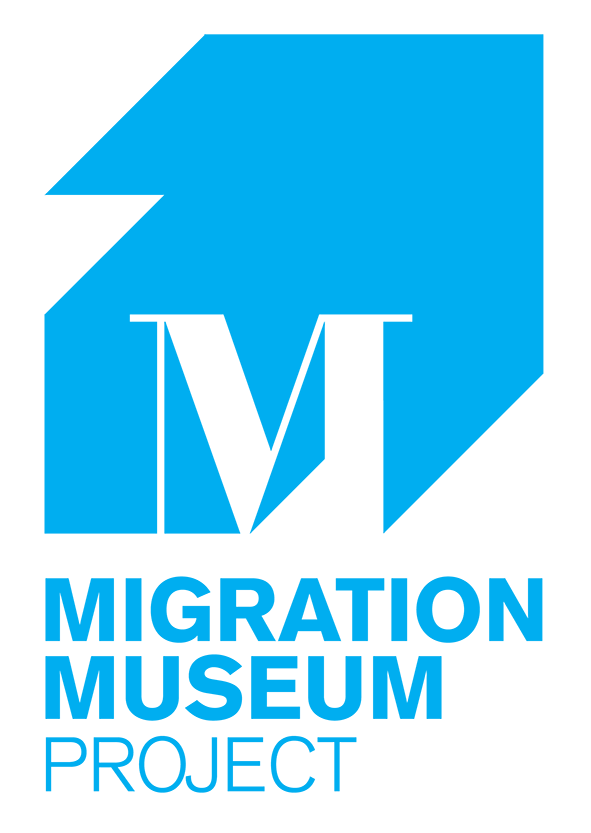 Lyric focus:
‘Oh Mary, this London’s a wonderful sight, 

With people here working by day and by night

They don’t sow potatoes nor Barley nor Wheat

But there’s gangs of them diggin’ for gold in the street’
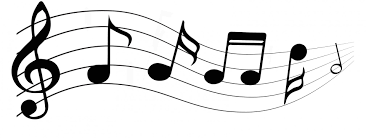 [Speaker Notes: Questions about this verse to discuss as a class: 
Oh, Mary, this London’s a wonderful sight [what does this suggest about how the Irish saw London?]
With people here working by day and by night [what does this suggest about jobs in Ireland?]
They don’t sow potatoes nor barley nor wheat [what might you guess about life in Ireland from this? How does it connect with the image linking you did?]
But there’s gangs of them diggin’ for gold in the street [are they really digging for gold? What does this suggest?]]
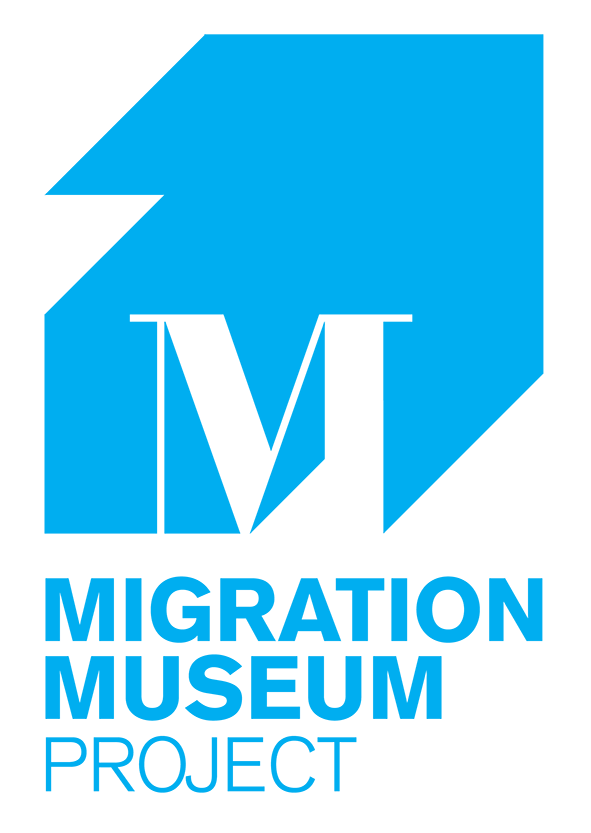 Task 1: Irish immigration
Read through the worksheet carefully, with a highlighter to hand

Highlight any information or facts that you think are important

You will need the information from this sheet for the true / false activity coming up
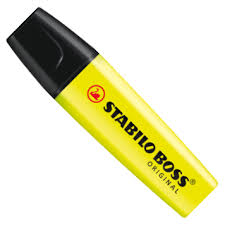 [Speaker Notes: For this you need to have printed out the Irish immigration worksheet, and have some highlighter pens for pupils]
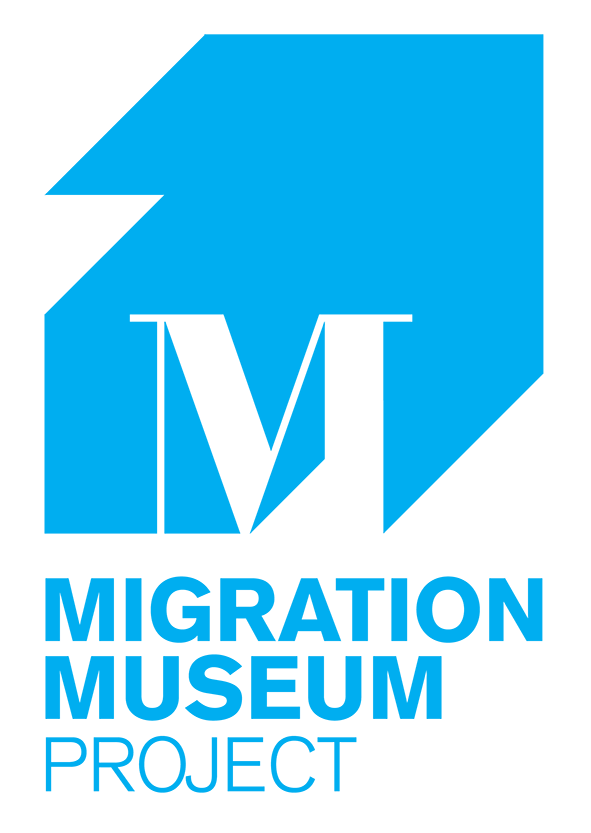 True / False
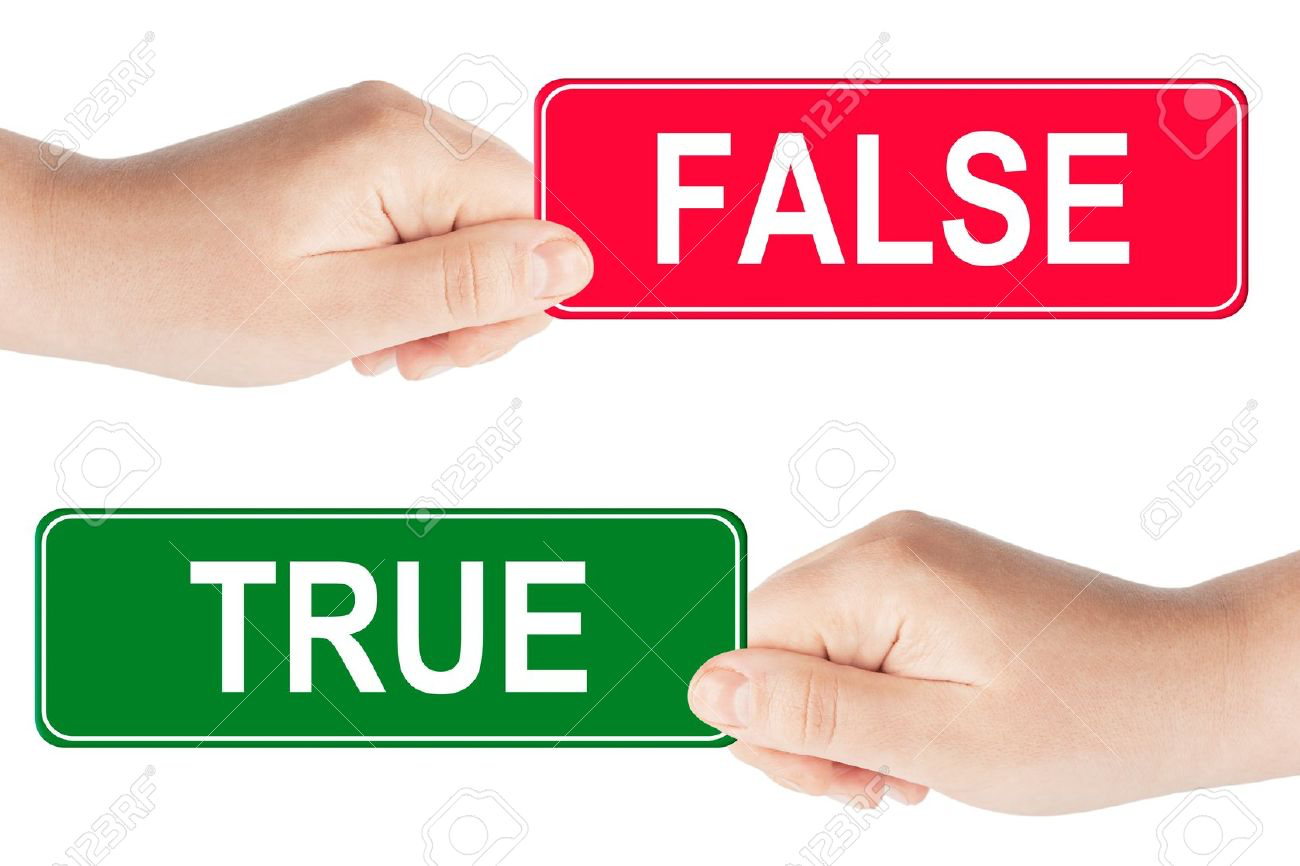 On the next slides, there are some statements about what you have just learnt

Decide if they are true or false by holding up your TRUE or FALSE cards
[Speaker Notes: Pupils will need some way of indicating true and false. Hands up can work if no other option.]
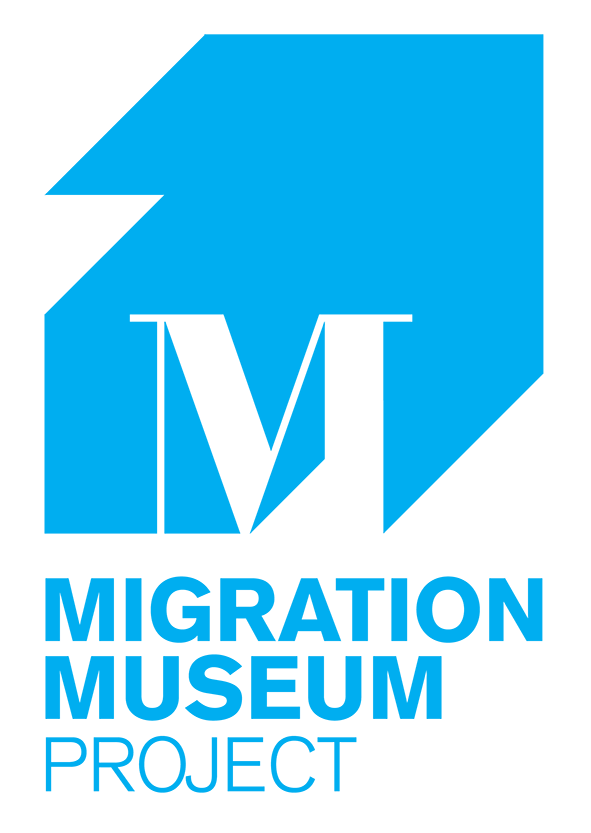 True / False
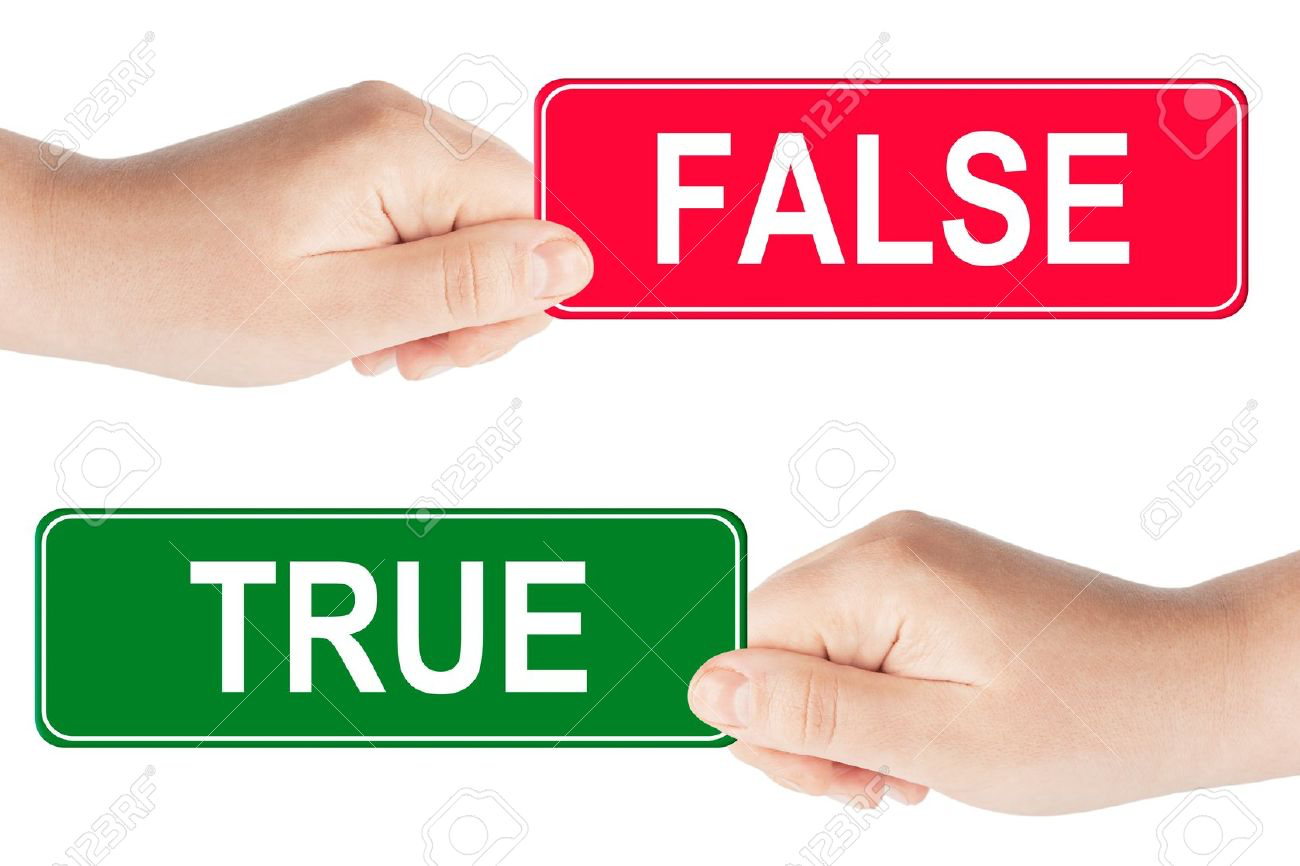 It is only in the last century that Irish people have been moving to Britain
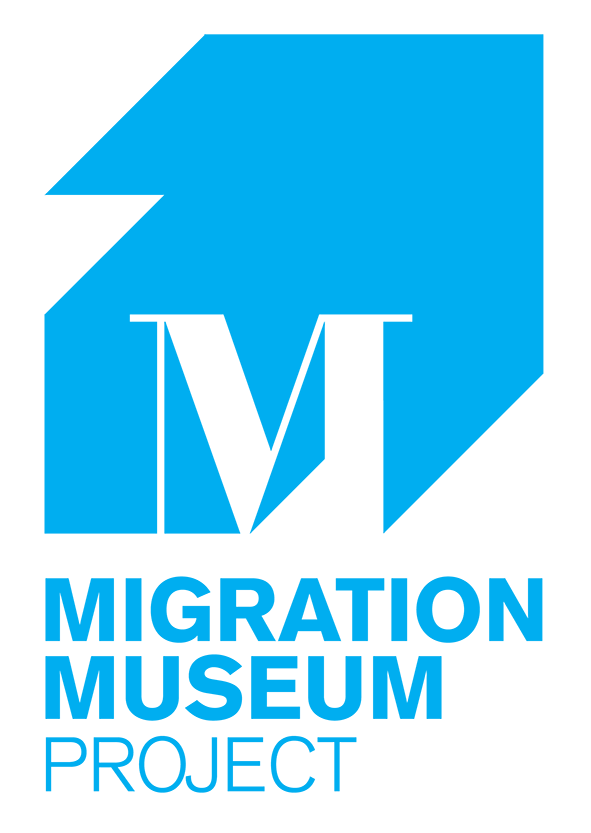 False
There has been Irish migration to Great Britain from the earliest recorded history to the present

There has been a continuous movement of people between the islands of Ireland and Great Britain because of how close they are to each other

This migration has increased and decreased in response to political, economical and social conditions in both places.
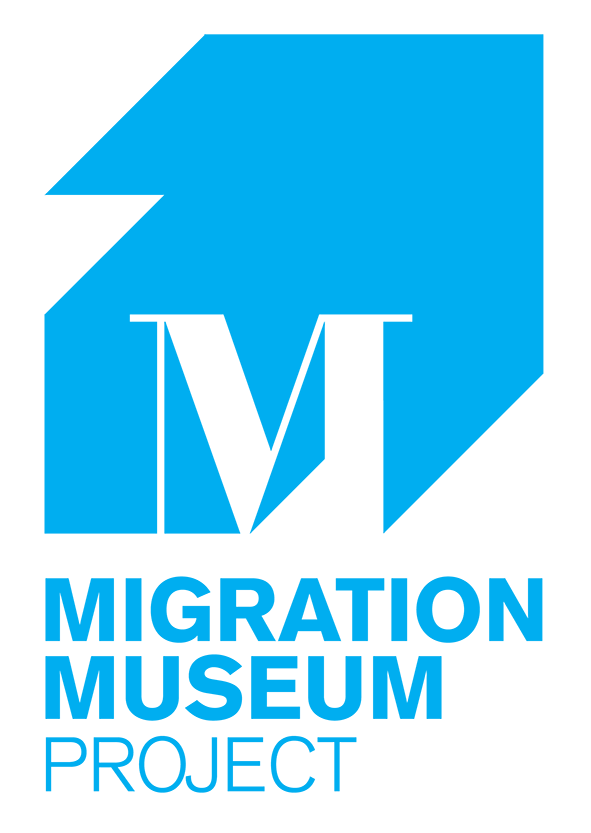 True / False
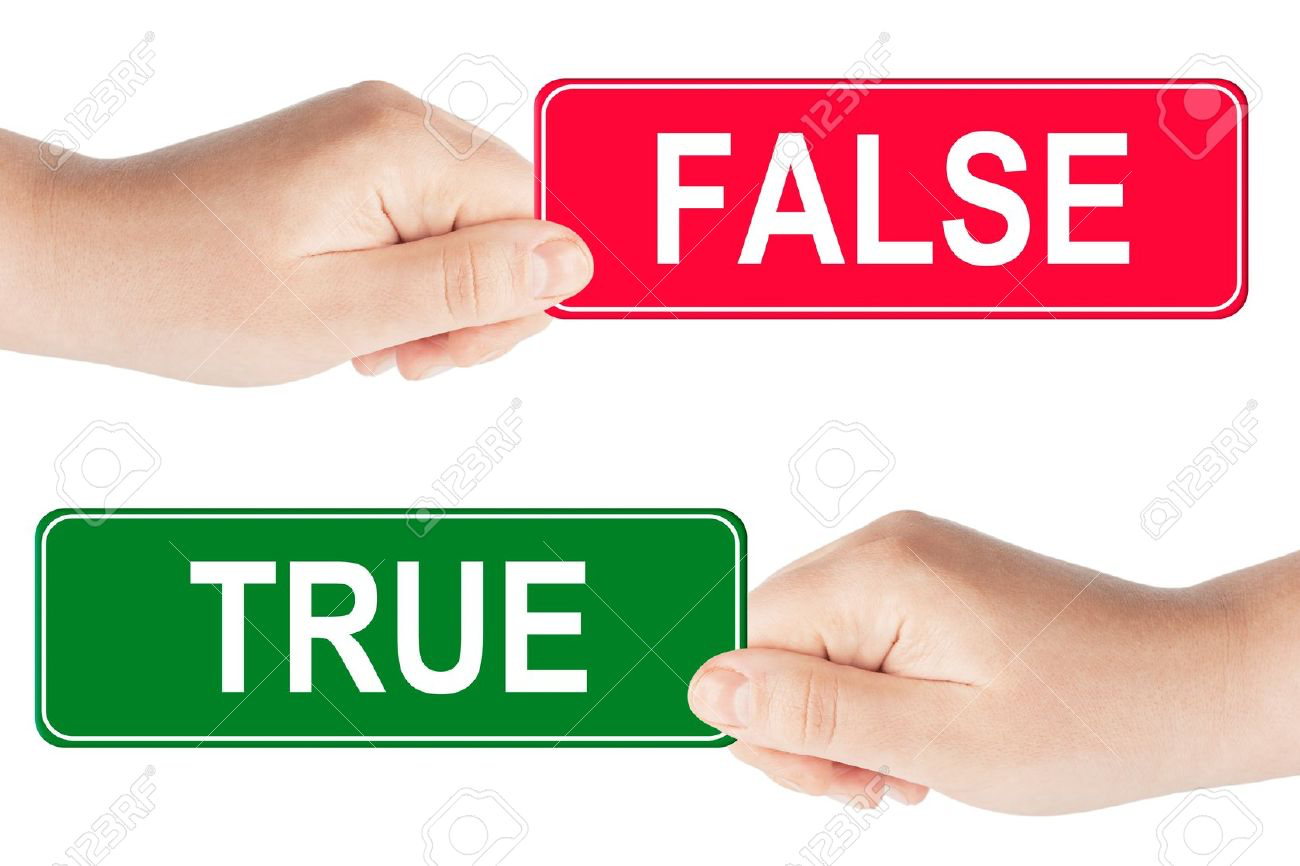 Today 1% of British people can claim Irish ancestry (that former generations in their family were Irish)
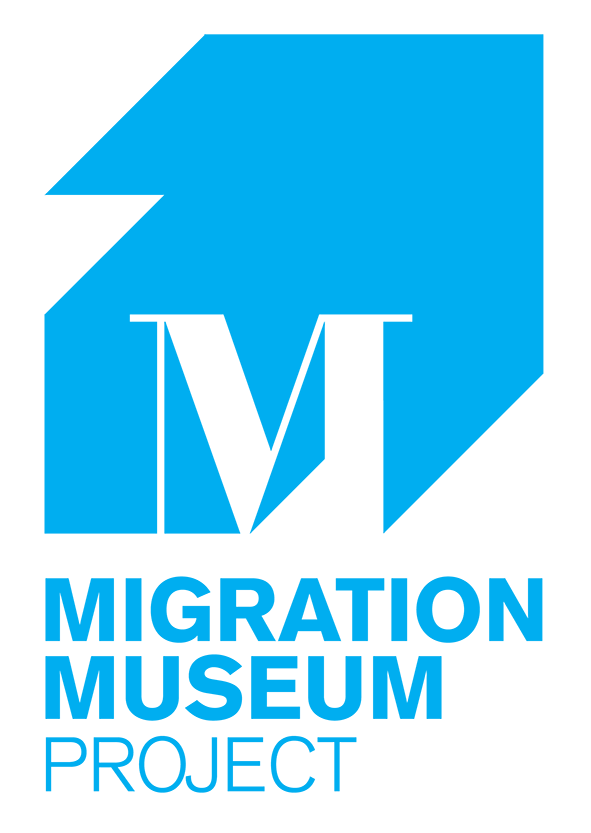 False
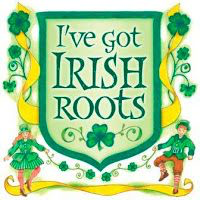 Today, millions of residents of Britain are either from Ireland or have Irish ancestry. 
It is estimated that as many as 6 million people living in the UK have an Irish grandparent (around 10% of the UK population).
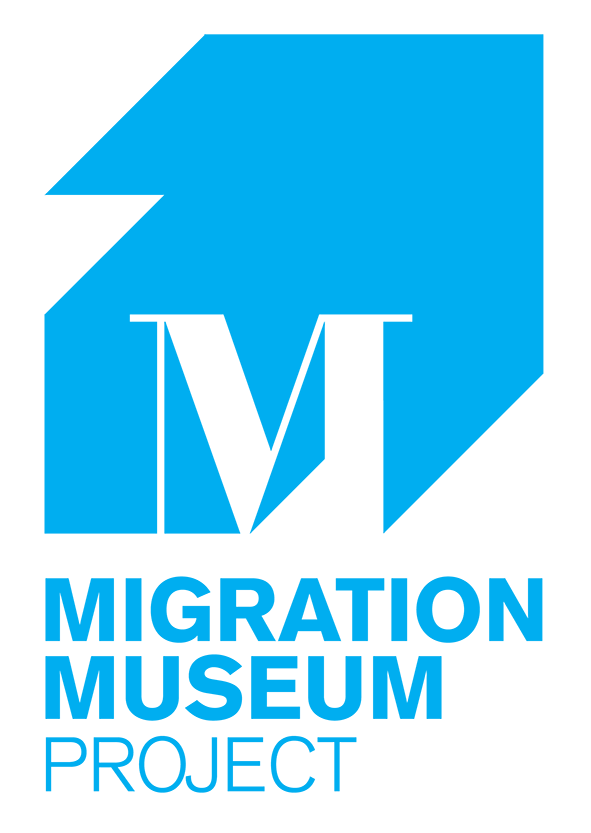 True / False
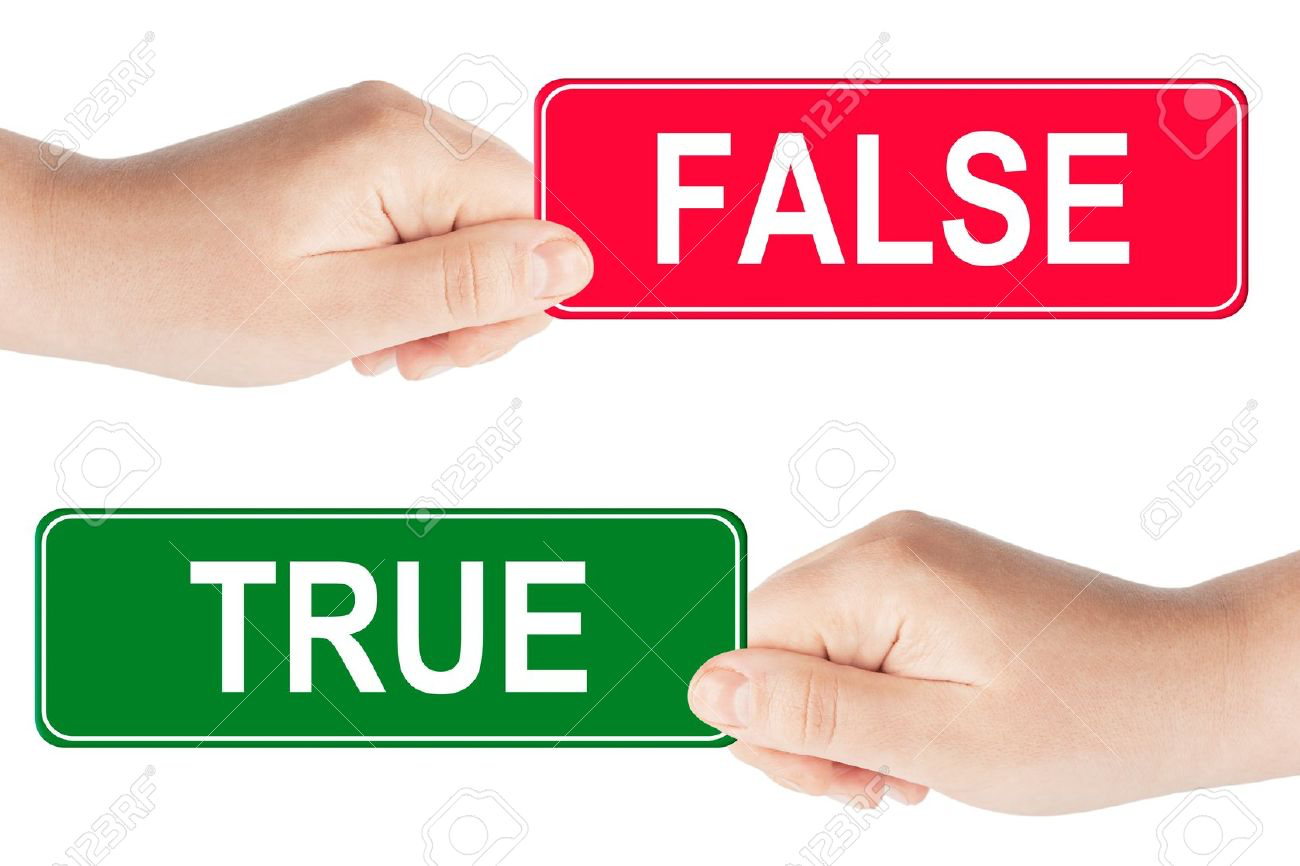 Many Irish men fought in the British Army during the 2 World Wars
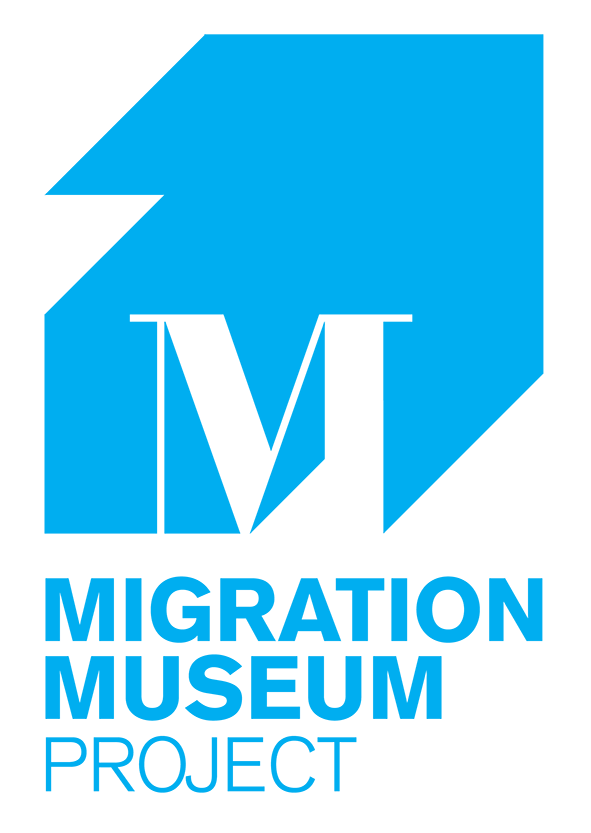 True
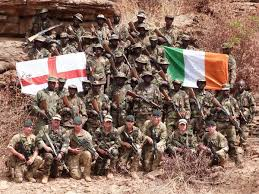 During the 19th and 20th centuries Irish soldiers formed a significant proportion of the British Army
[Speaker Notes: If you have a high ability class, or Irish pupils you might want to address the fact that this statement and the image are contentious for many in Ireland, and why that is.]
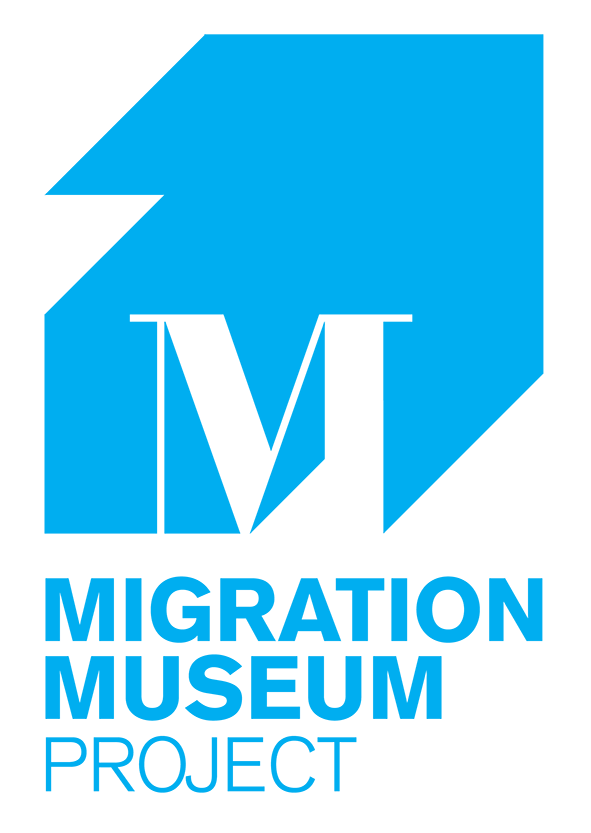 True / False
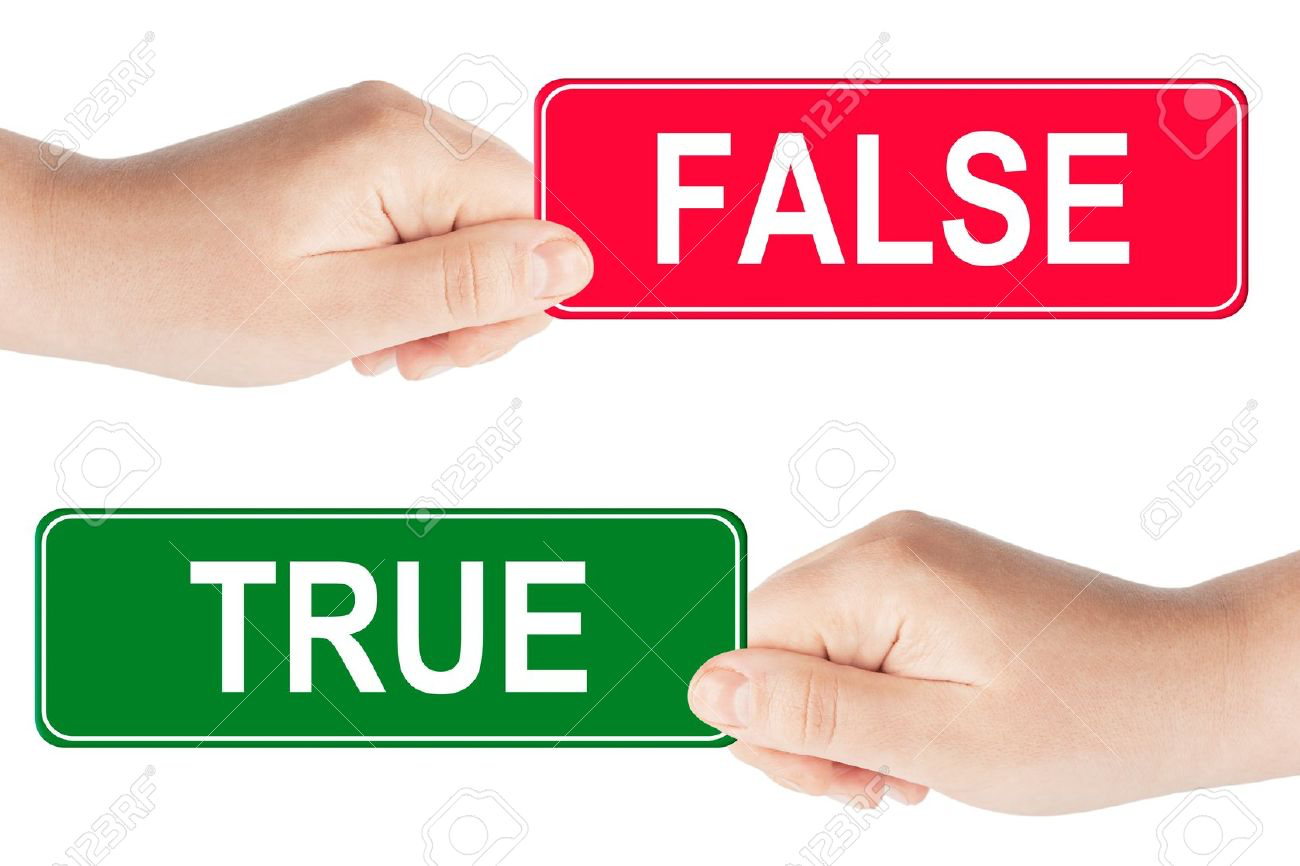 Most Irish people are Roman Catholic by background
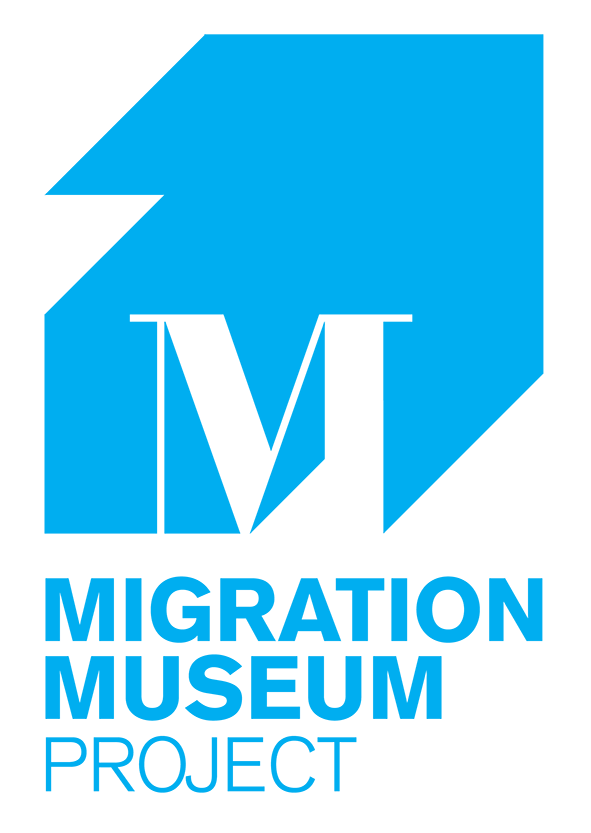 True
Roman Catholicism is the main religion in the Republic of Ireland. What other religions are represented?
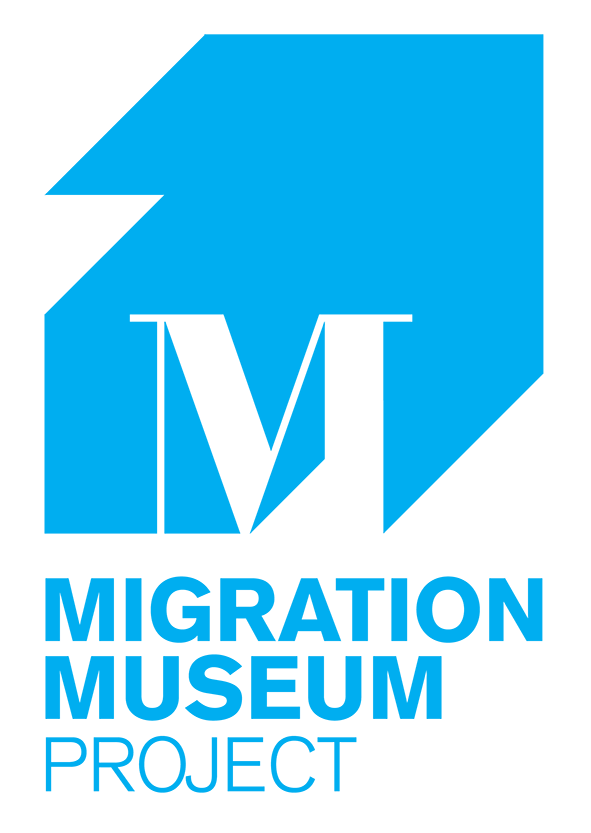 True / False
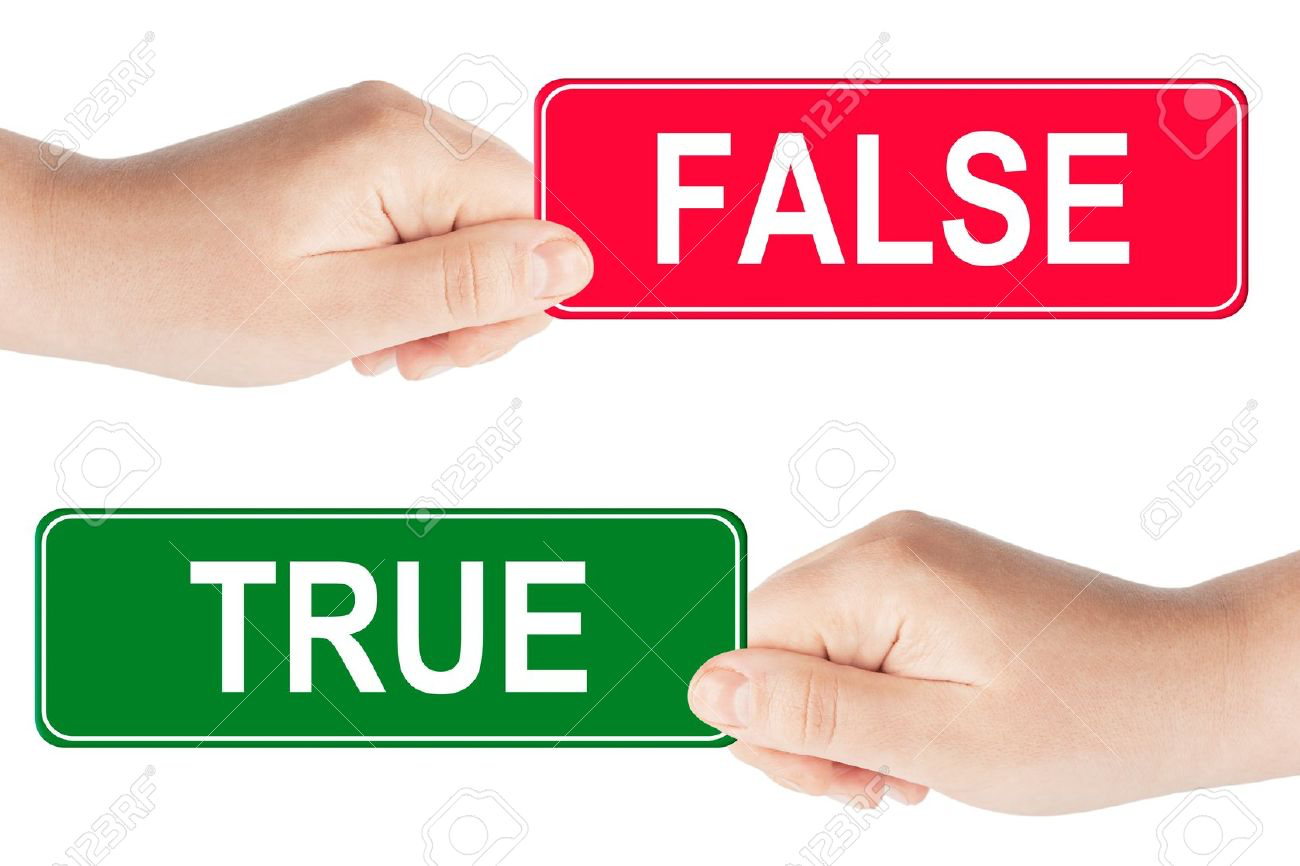 The Patron Saint of Ireland is St George
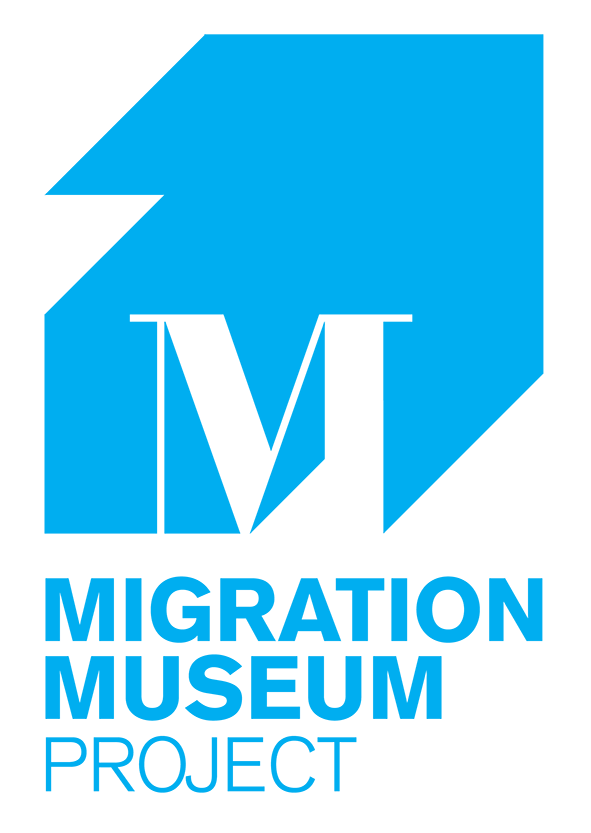 False
Saint Patrick is the patron saint of Ireland. St Patrick’s Day is widely celebrated throughout Great Britain, as a result of many British people’s ancestral links with Ireland. 
Birmingham and Manchester have particularly large parades.
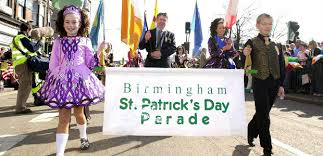 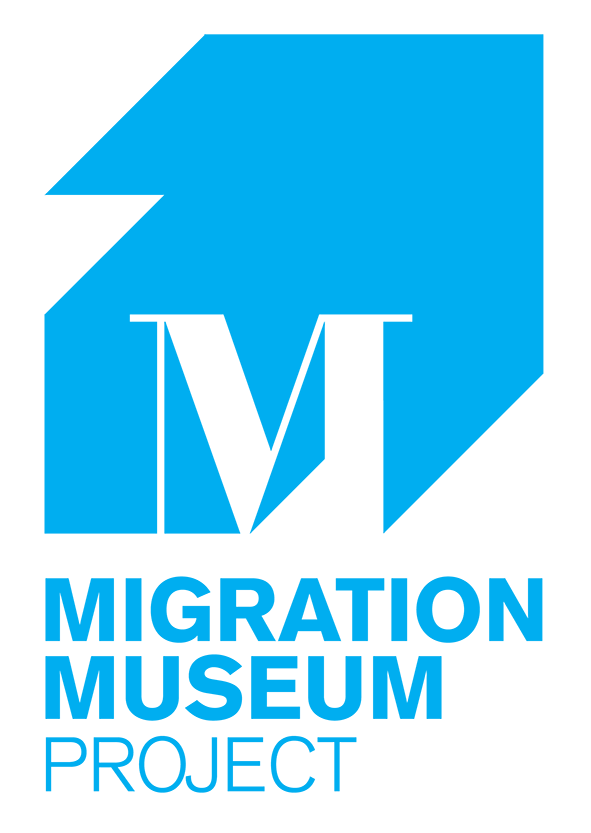 Task 2: Card sort activity
What were the consequences of the Irish potato famine?

Cut our and sort your cards into 3 columns:

Social – to do with people and their lives

Economic – to do with money

Both – equally to do with people and money
Star student: Write a paragraph explaining whether you think social consequences or economic consequences were more important. Give full reasons for your answer.
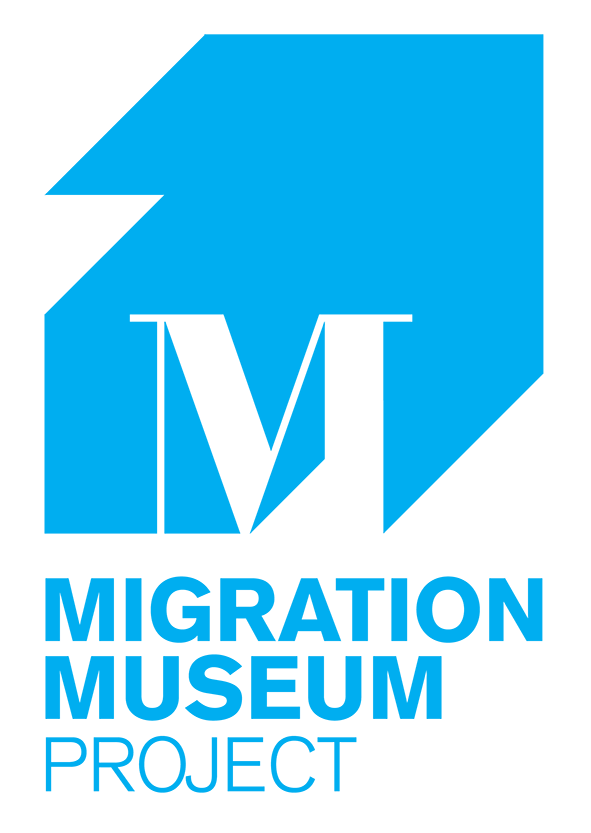 The card sort
[Speaker Notes: Answers: 
Both social and economic
Both social and economic
Both social and economic
Mostly social
Mostly social
Both social and economic
Mostly economic
Mostly social – and political]
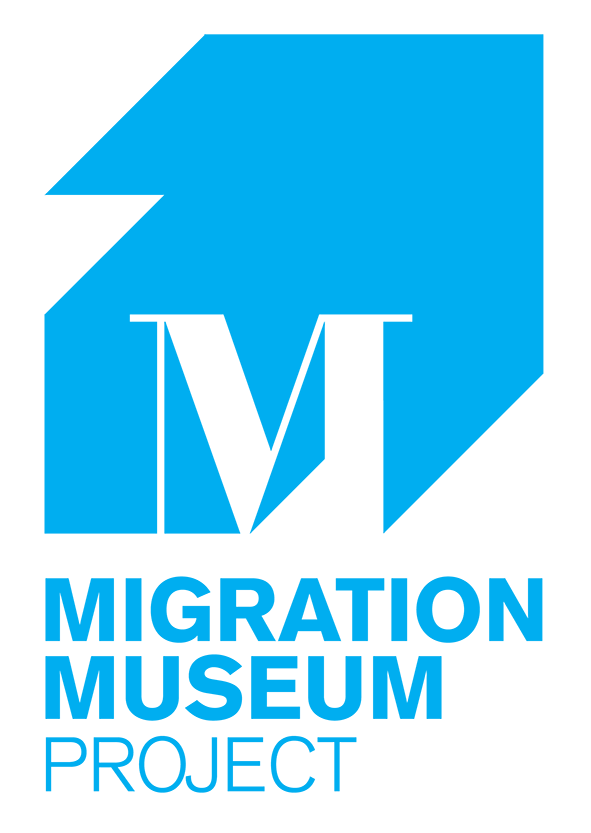 Task 3 - pictures
What do the following pictures suggest about the ‘welcome’ the Irish received once they had migrated?
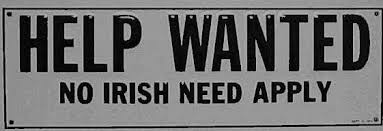 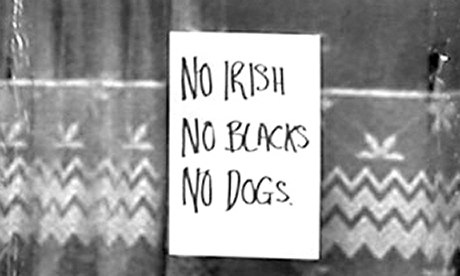 [Speaker Notes: Explain that these were common signs in England – also in job adverts in newspapers etc – before race relations legislation came into place]
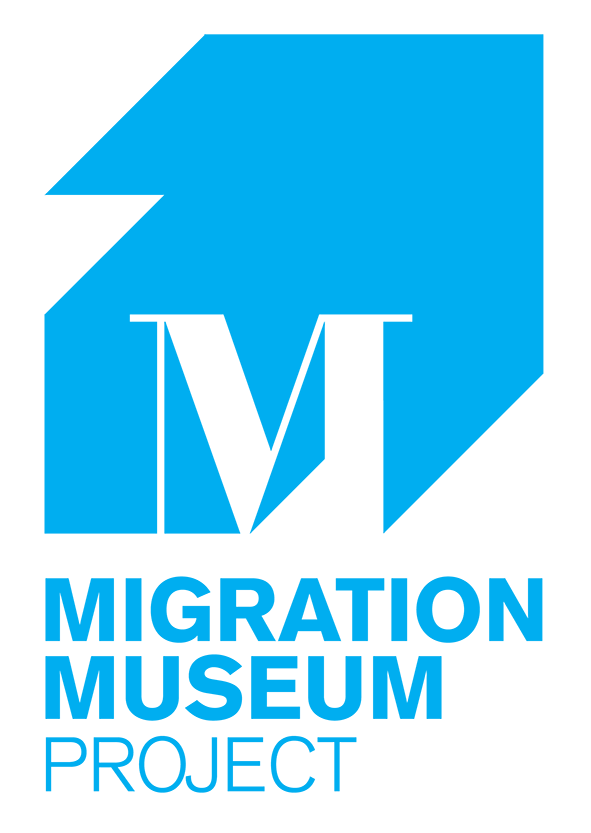 Plenary: Song
Listen to ‘Thousands are sailing’ by the Pogues

This song by the Pogues (written by Phil Chevron) is about emigration from Ireland to America during the 1880s when unemployment was 20% in Ireland. 

As you listen, write down THREE ways in which the song lyrics connect to the content you have learned about today.
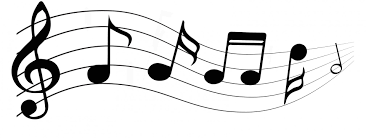 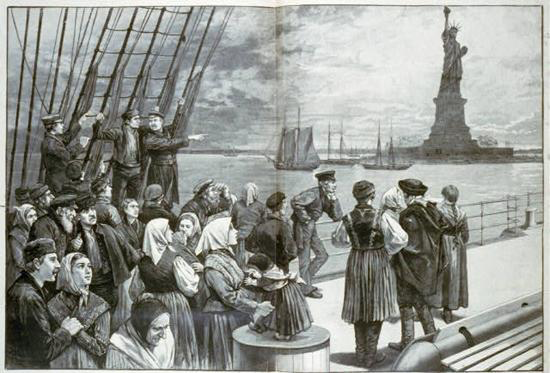 [Speaker Notes: Remind them they’ll know another Christmas song by the Pogues!
Link in case you need it: https://www.youtube.com/watch?v=27iJsZpQn3A
You can read the lyrics as the song rolls. You will need to explain what ‘coffin ship’ means]